Coordinamento attività finanziaria, gestionale e di rendicontazione
Operating Unit Board meeting
Roma, 23 aprile 2024
Michela Giovagnoli
http://www.einstein-telescope.it
Michela Giovagnoli
Einstein Telescope Infrastructure Consortium (ETIC - IR0000004)
1
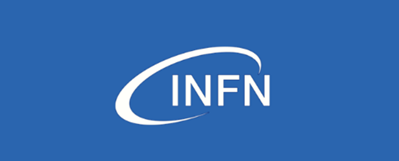 ETIC Project: Budget distribution
ETIC proposal is organized in 7 WPs and about 220 activities
Michela Giovagnoli - PNRR INFRASTRUTTURE DI RICERCA - PROGETTO ETIC
2
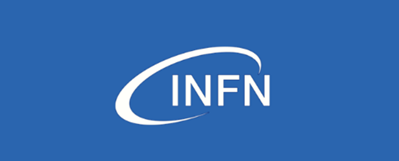 INFN budget distribution
3
Michela Giovagnoli - PNRR INFRASTRUTTURE DI RICERCA - PROGETTO ETIC
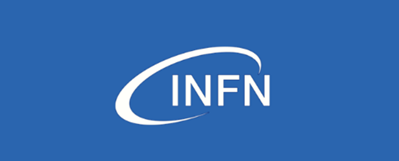 Dove eravamo a giugno 2023
INFN - Prime attività di coordinamento
INFN – PRIME attività DI COORDINAMENTO
Conclusi concorsi ed iniziati i reclutamenti
Invio documentazione per acquisti e gare 
Creazione board di coordinamento Centrale
Nomina del financial Officer del progetto
Reclutamento Infrastructure Manager
Accertamento del finanziamento e distribuzione dell’anticipo 10%
Rilasciato cruscotto gare – Creato cloud
Avviate gare e acquisti
4
Michela Giovagnoli - PNRR INFRASTRUTTURE DI RICERCA - PROGETTO ETIC
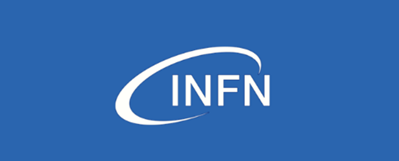 Da giugno a dicembre 2023
Piattaforma GEA

In vigore Nuovo codice appalti  d. lgs 36/2023
Attività amministrativa acquisti e gare, aggiornamento Collaboration INFN, db documentale dal progetto e dei file contabili

Contrattualizzazioni personale TD precedentemente selezionato
Attività amministrativa controllo TS, aggiornamento del db documentale del progetto e dei file contabili

Richiesta proroga scadenza contrattualizzazione acquisti entro il 31.12.2023 – accettata dal MUR
5
Michela Giovagnoli - PNRR INFRASTRUTTURE DI RICERCA - PROGETTO ETIC
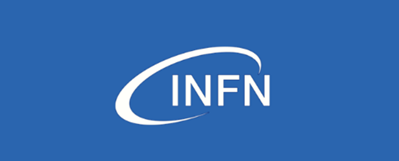 Qualche numero per il 2023
INFN 
impegnati fondi per personale € 2.640.100,00 (previsto 2.931.740.000) 90%
 8 concorsi nazionali (4 scorrimenti di graduatoria), 24 figure reclutate

 impegnati fondi per acquisti € 23.598.796,54 (previsto 28.720.431,28) 82%
€ 18.810.589,72 con 12 gare sopra soglia (2 CA, 1 GE, 2 LNGS, 1 LNS, 1 PD, 1 PG, 3 Roma, 1 RM2) 
€   4.788.206,82 con 119 rda  (13 BO, 7 CA, 6 GE, 3 LNS, 32 NA, 6 PD, 7 PG, 9 PI, 8 Roma, 21 RM2, 7 TO)
Altre UO
impegnati fondi per personale €. 4.061.580,64
6 borse di dottorato, 18 figure reclutate, 4 in via di reclutamento
impegnati fondi per acquisti €. 12.069.527,50 
€ 9.540.488,78 con 14 gare sopra soglia 
      (1 ASI, 1 GSSI, 2 UniCA, 1 Uni GE, 1 Uni NA, 1 UniPD, 3 UniPG, 1 UniPI, 1 UniSapienza Ing, 2 Uni TV)
€. 2.529.038,72 con  66 rda 
     (7 INAF, 6 UniBO, 3 UniCA, 8 UniGE, 1 UniNA, 5 UniPD, 2 UniPI, 22 UniSapienza Ing, 12 Vanvitelli)
6
Michela Giovagnoli - PNRR INFRASTRUTTURE DI RICERCA - PROGETTO ETIC
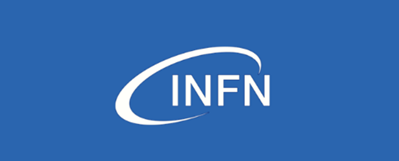 Situazione attuale fondi
INFN

nuovi impegni 2024 per € 479.785,61
avanzo dovuto ai ribassi di gara di € 4.560.834,41 
avanzo spese di personale € 291.639,40 (??)

Altre OU

totale stanziato impegnato
7
Michela Giovagnoli - PNRR INFRASTRUTTURE DI RICERCA - PROGETTO ETIC
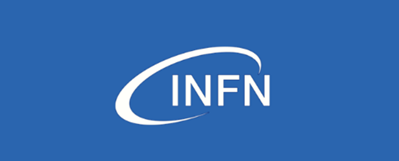 2024 – I numeri di GEA
230 Procedure inserite nell’ Avanzamento Procedurale
convocazione del 9 febbraio per controllo procedurale del 5 marzo
8
Michela Giovagnoli - PNRR INFRASTRUTTURE DI RICERCA - PROGETTO ETIC
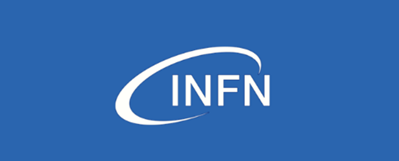 2024 – I numeri di GEA
230 Procedure inserite nell’ Avanzamento Procedurale
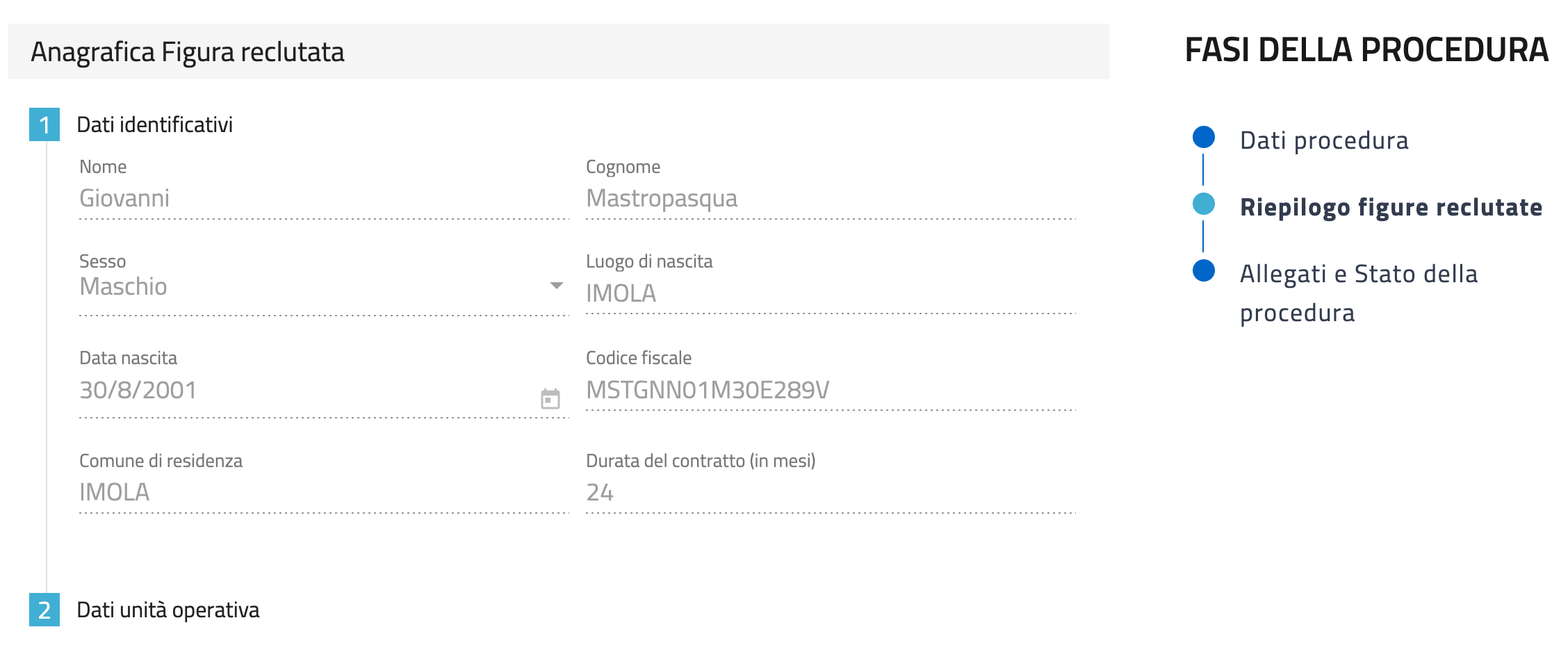 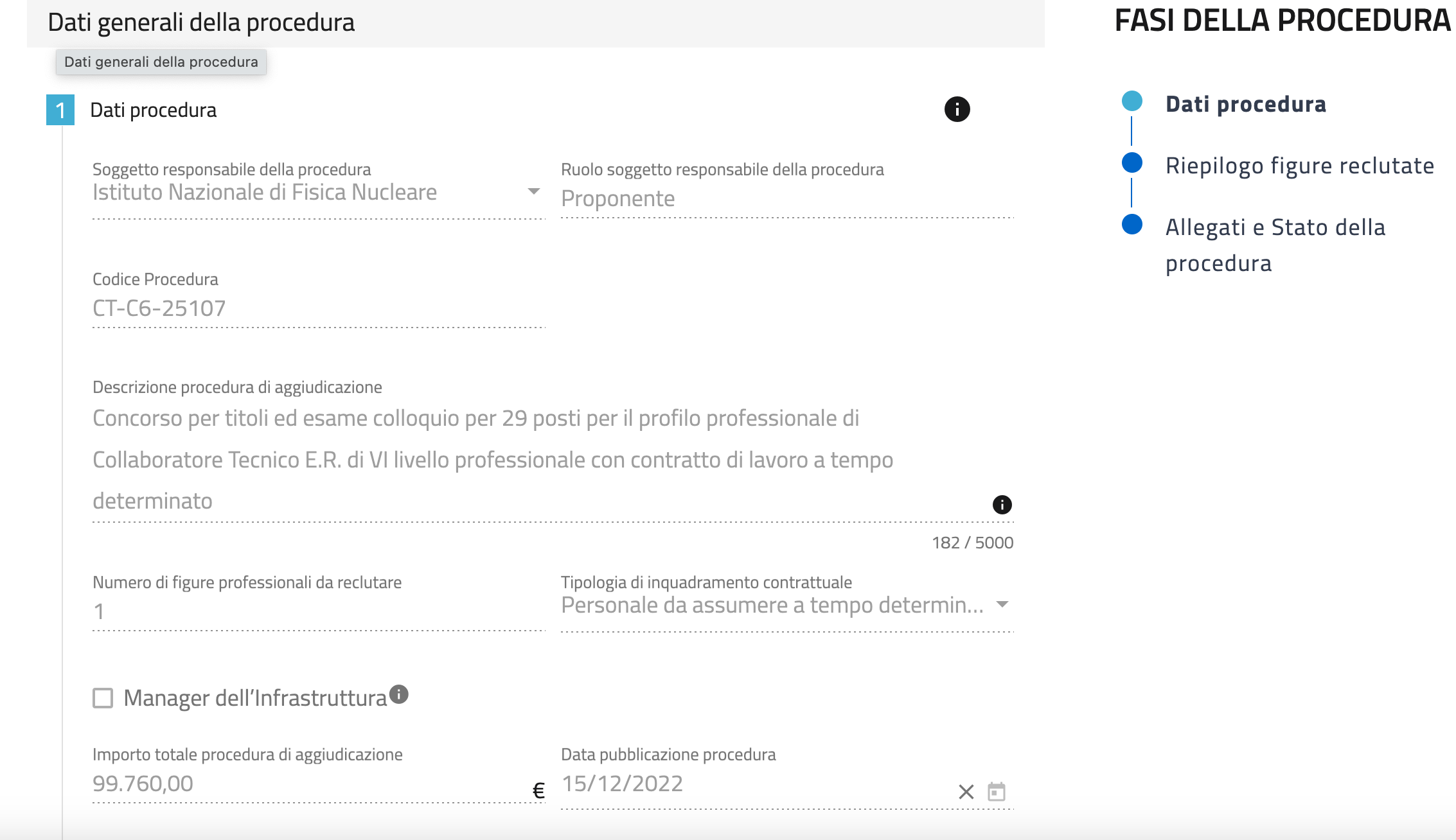 9
Michela Giovagnoli - PNRR INFRASTRUTTURE DI RICERCA - PROGETTO ETIC
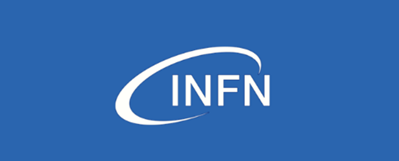 2024 – I numeri di GEA
230 Procedure inserite nell’ Avanzamento Procedurale
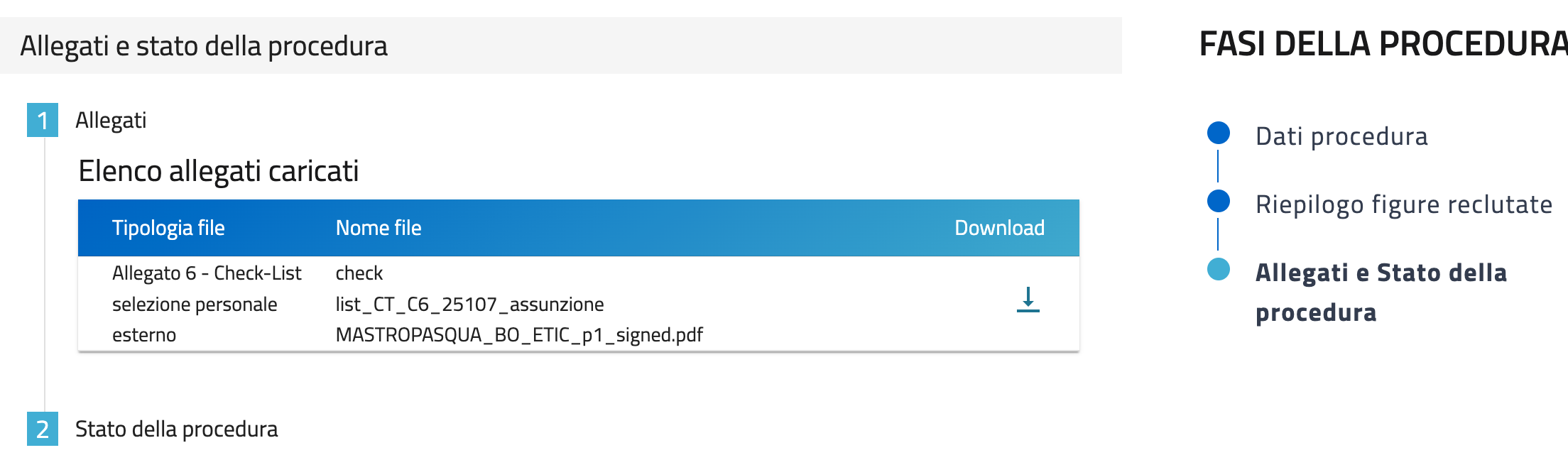 10
Michela Giovagnoli - PNRR INFRASTRUTTURE DI RICERCA - PROGETTO ETIC
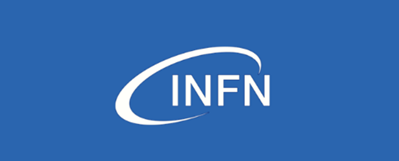 2024 – I numeri di GEA
230 Procedure inserite nell’ Avanzamento Procedurale
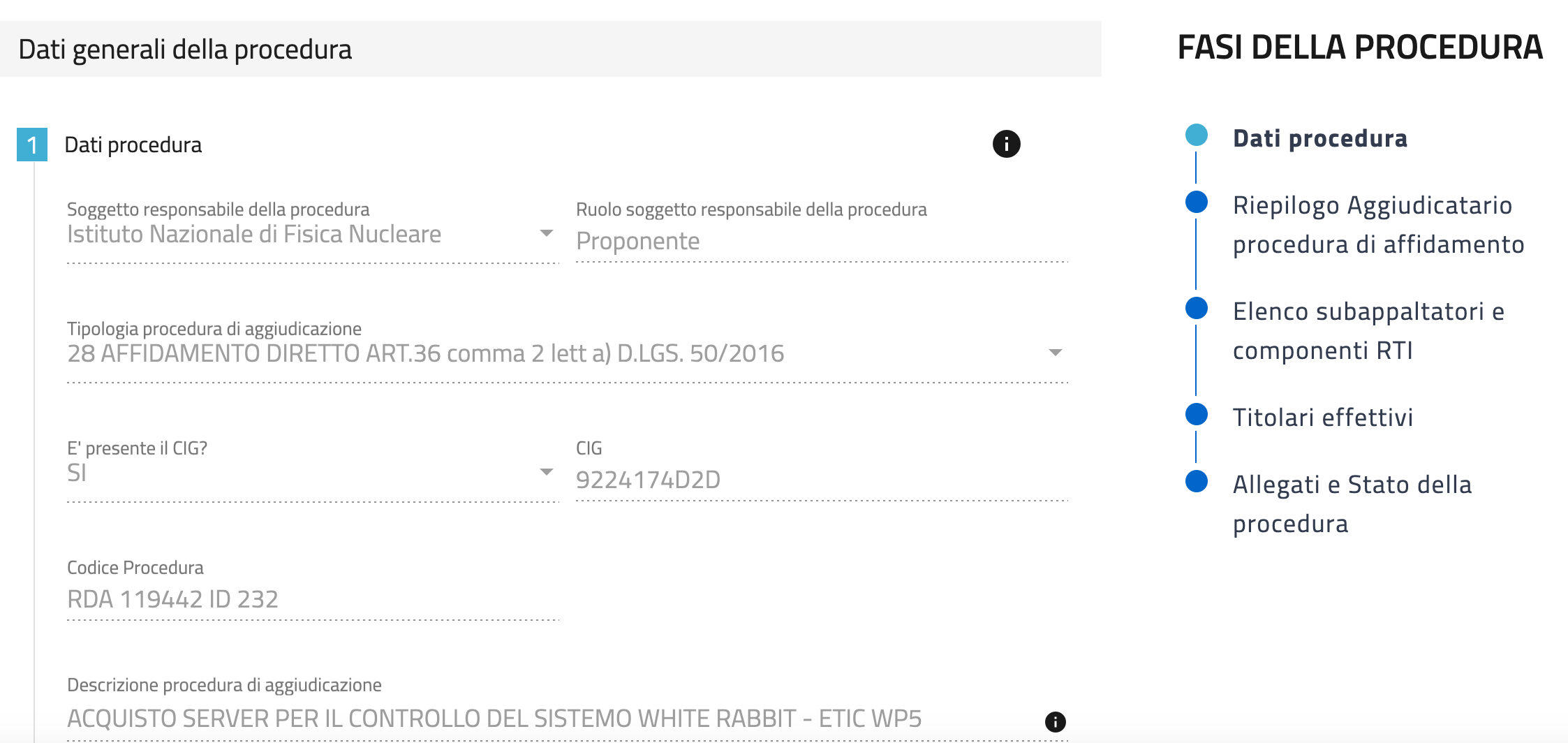 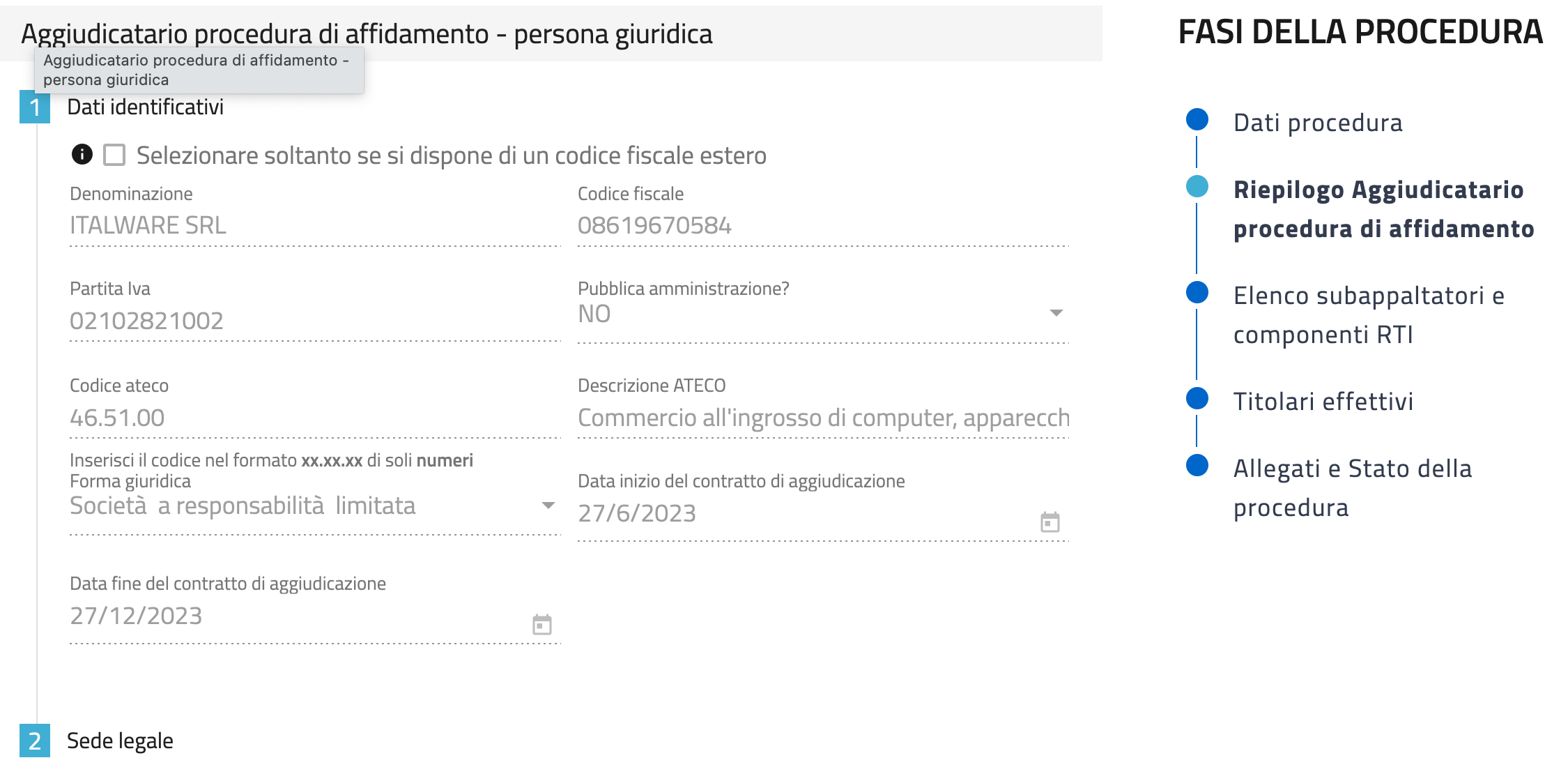 11
Michela Giovagnoli - PNRR INFRASTRUTTURE DI RICERCA - PROGETTO ETIC
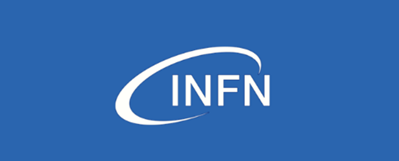 2024 – I numeri di GEA
230 Procedure inserite nell’ Avanzamento Procedurale
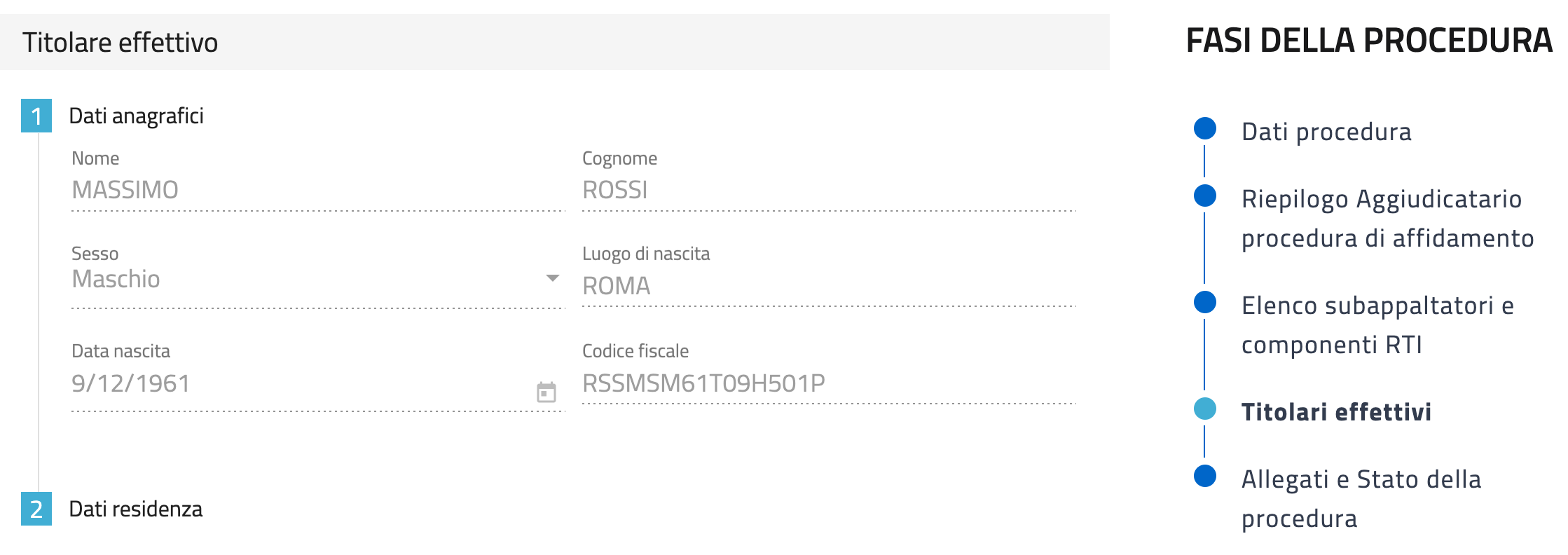 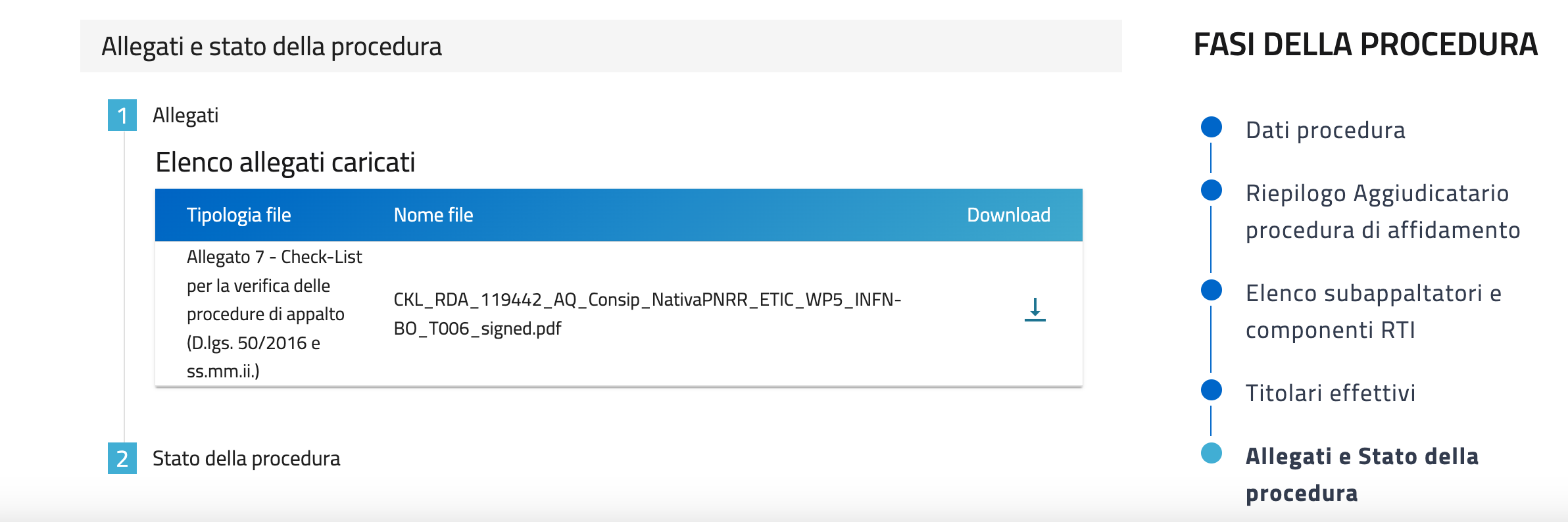 12
Michela Giovagnoli - PNRR INFRASTRUTTURE DI RICERCA - PROGETTO ETIC
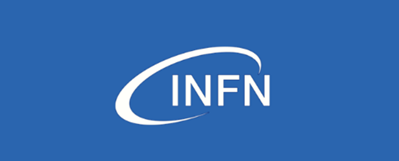 2024 – I numeri di GEA
230 Procedure inserite nell’ Avanzamento Procedurale
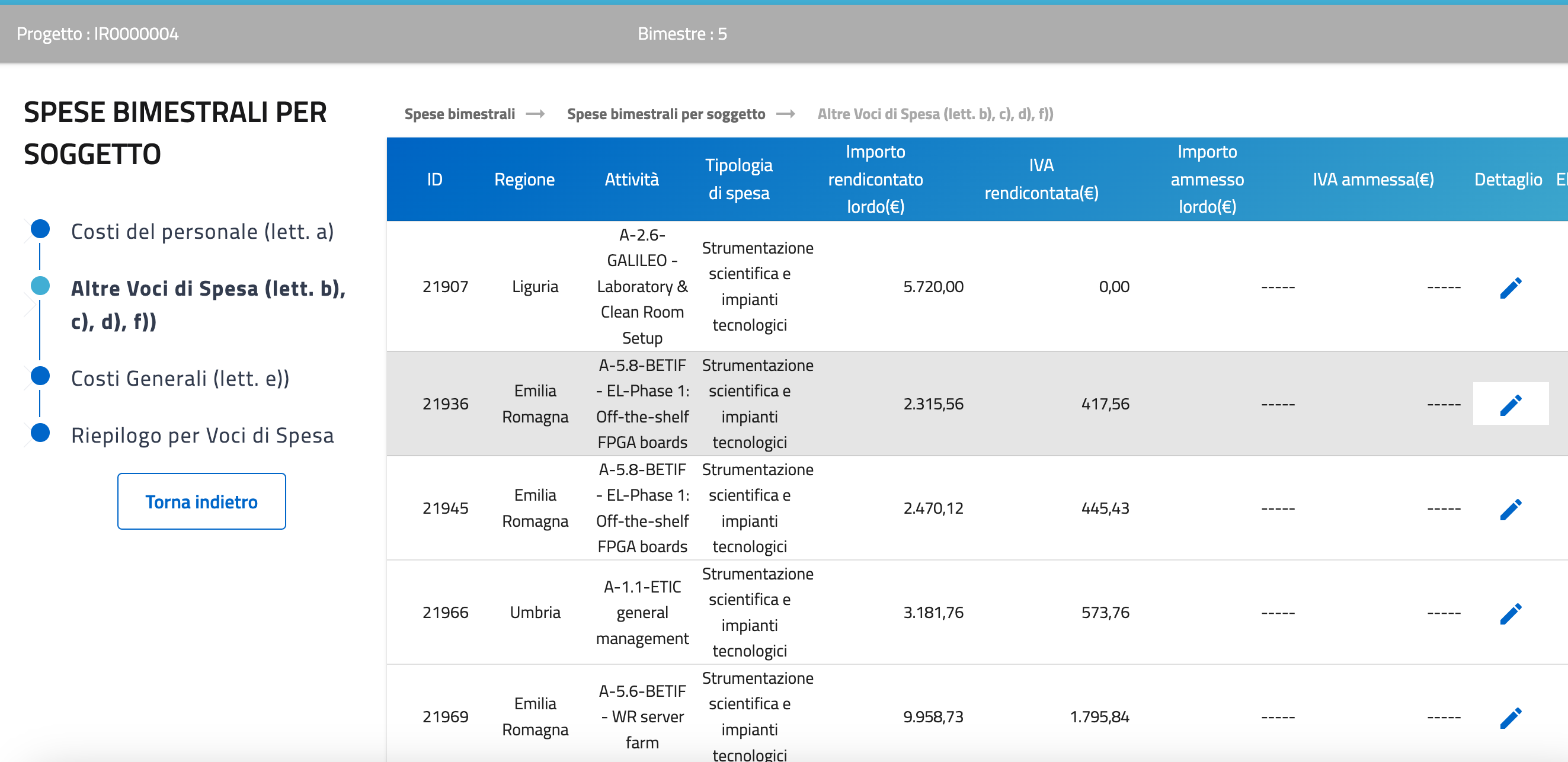 13
Michela Giovagnoli - PNRR INFRASTRUTTURE DI RICERCA - PROGETTO ETIC
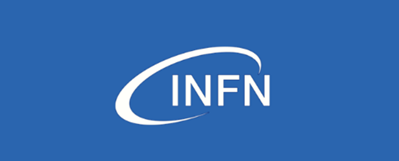 2024 – I numeri di GEA
230 Procedure inserite nell’ Avanzamento Procedurale
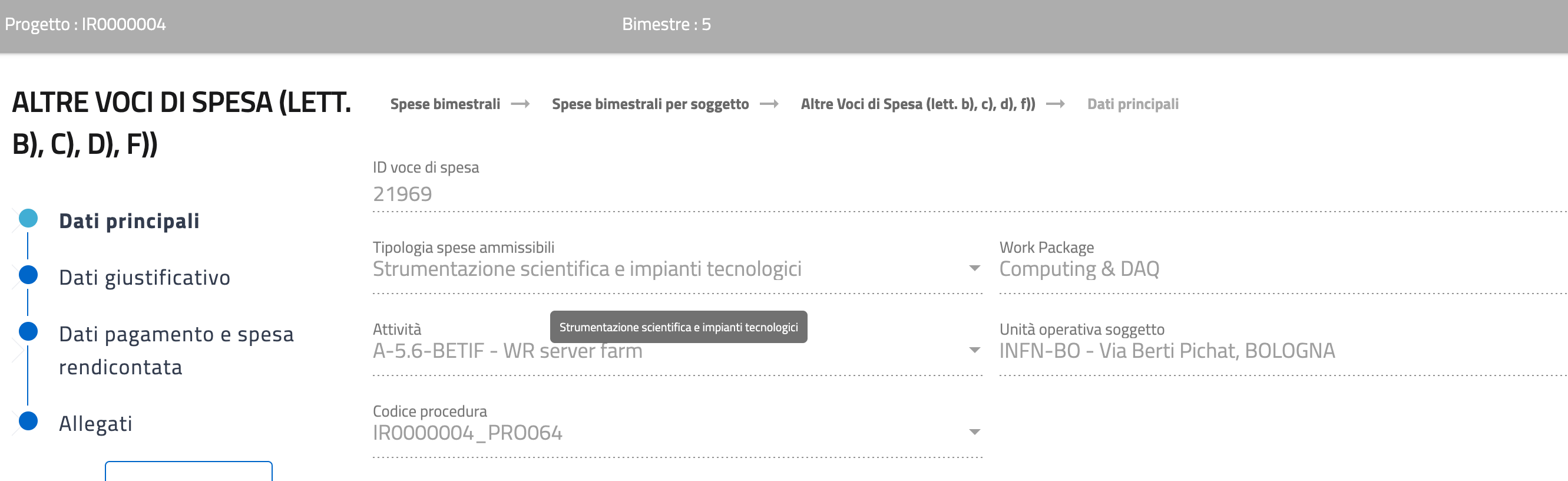 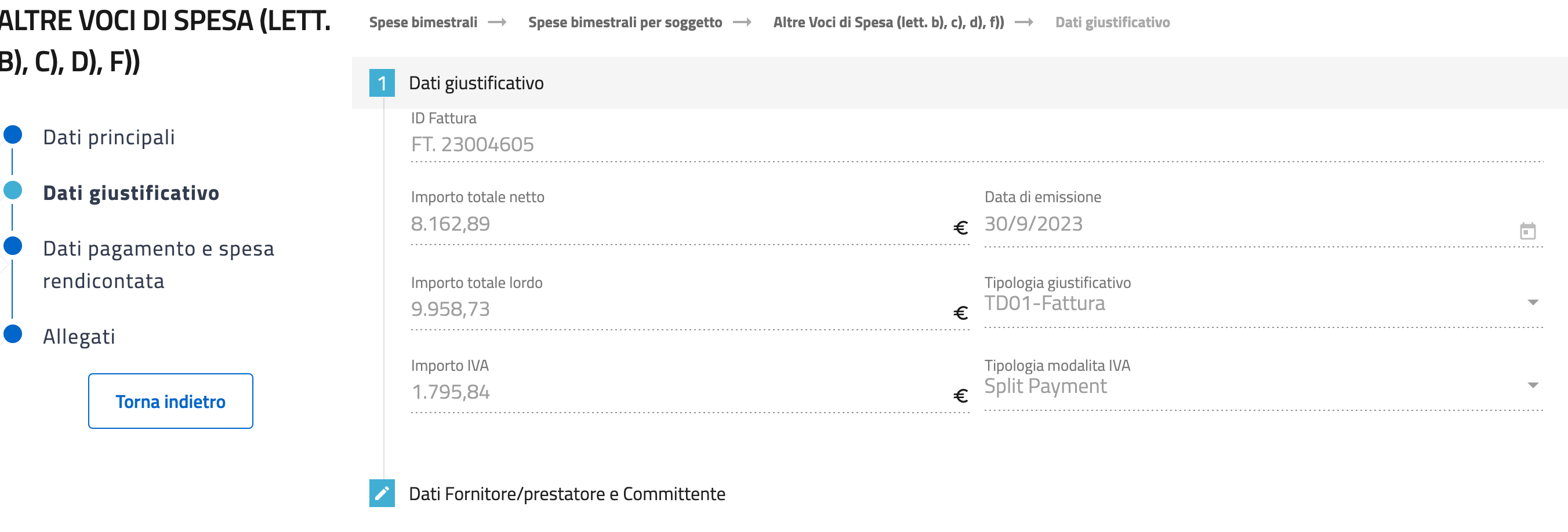 14
Michela Giovagnoli - PNRR INFRASTRUTTURE DI RICERCA - PROGETTO ETIC
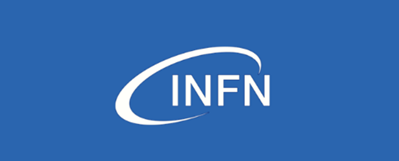 2024 – I numeri di GEA
230 Procedure inserite nell’ Avanzamento Procedurale
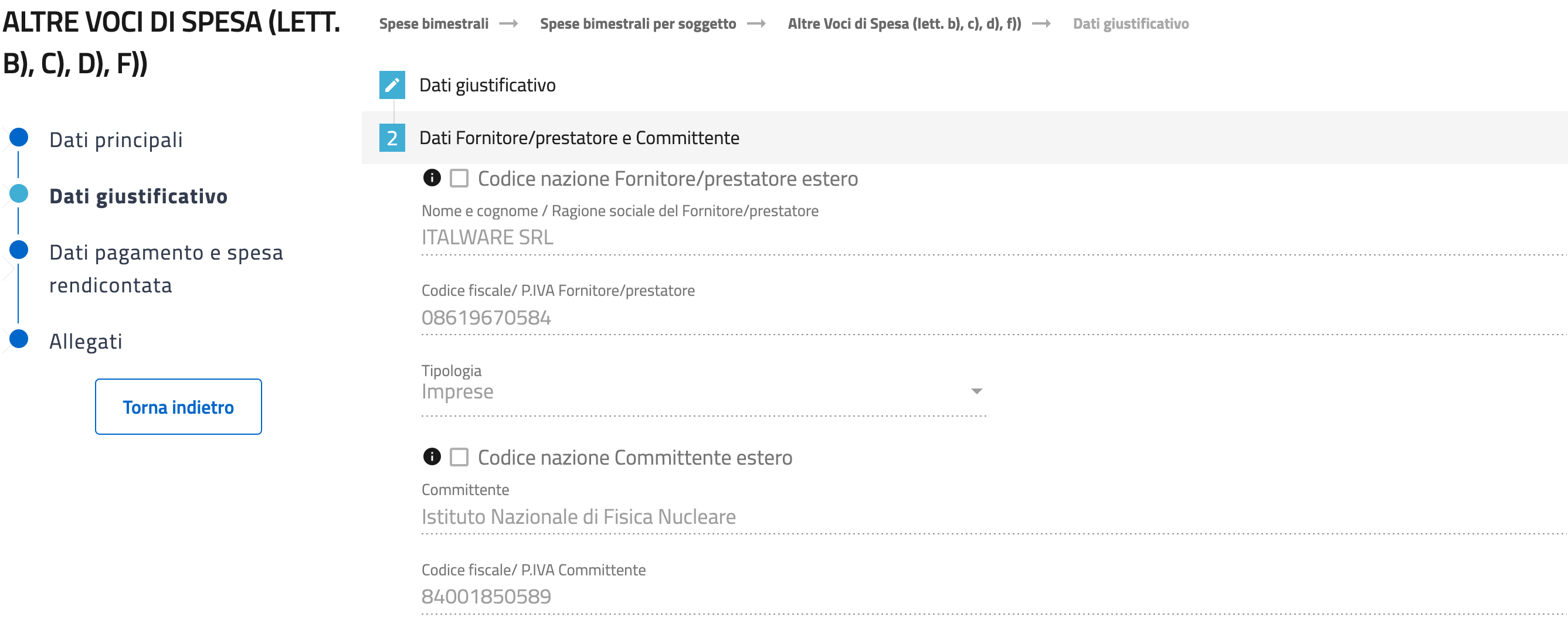 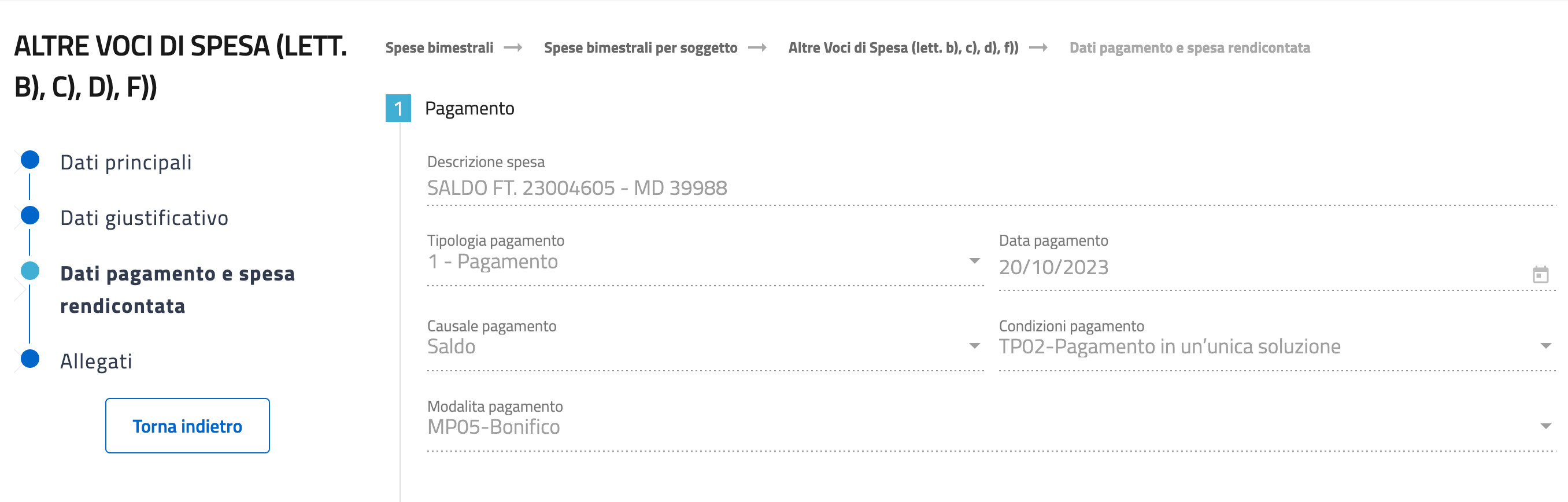 15
Michela Giovagnoli - PNRR INFRASTRUTTURE DI RICERCA - PROGETTO ETIC
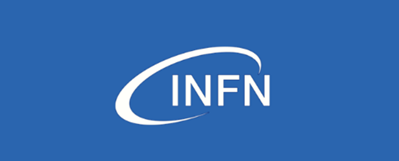 2024 – I numeri di GEA
230 Procedure inserite nell’ Avanzamento Procedurale
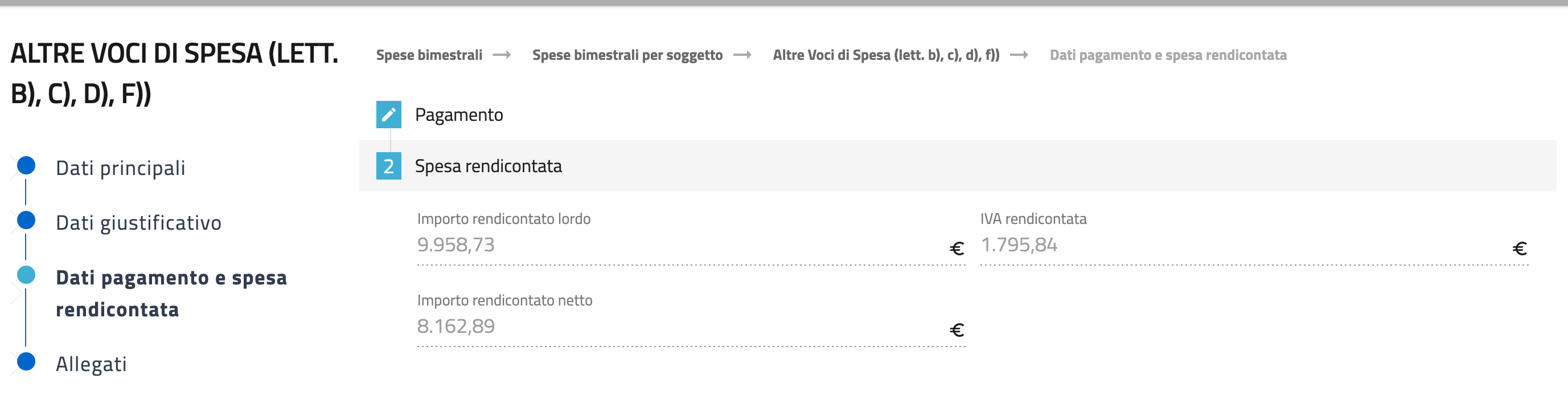 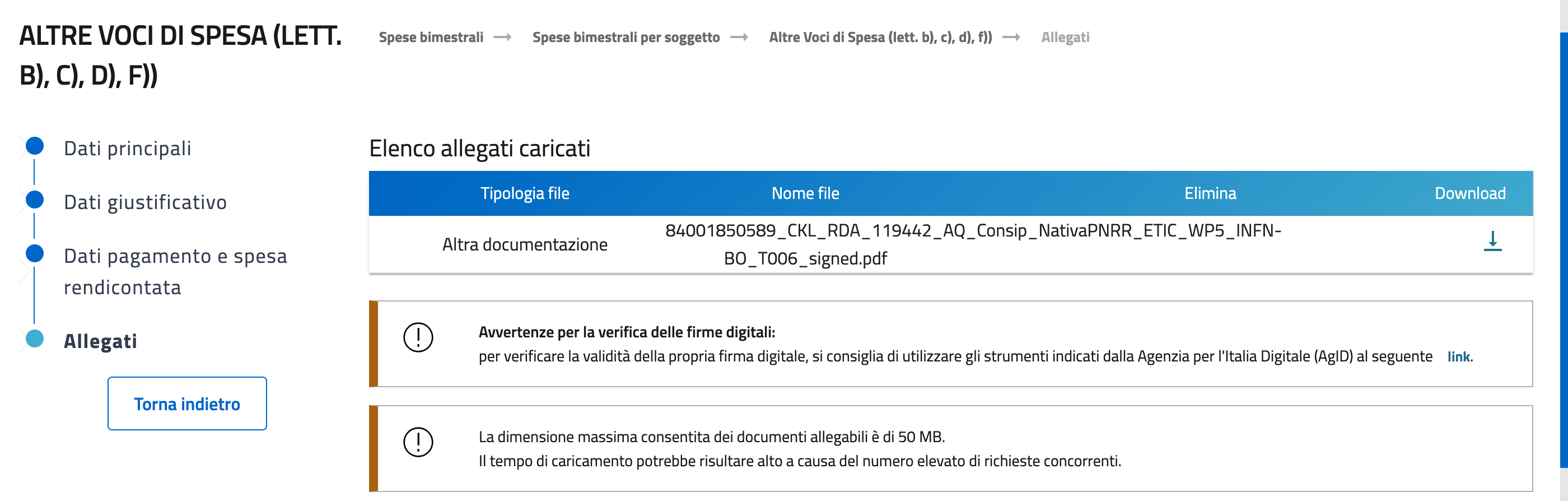 16
Michela Giovagnoli - PNRR INFRASTRUTTURE DI RICERCA - PROGETTO ETIC
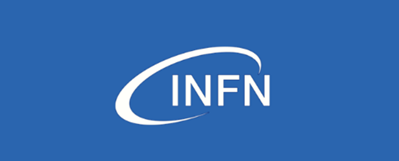 2023 – I numeri di GEA
Avanzamento Finanziario 
Chiusura 6 bimestri 2023
17
Michela Giovagnoli - PNRR INFRASTRUTTURE DI RICERCA - PROGETTO ETIC
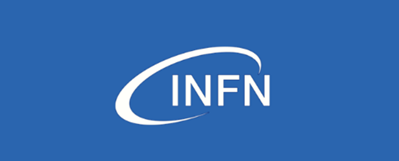 2023 – I numeri di GEA
Avanzamento Finanziario 
Chiusura 6 bimestri 2023
* nel form manca la specifica del ruolo dei componenti commissione concorsi oppure si è risposto solo SI
18
Michela Giovagnoli - PNRR INFRASTRUTTURE DI RICERCA - PROGETTO ETIC
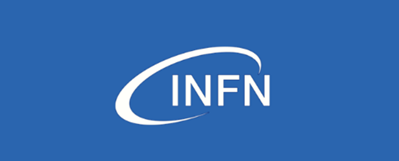 Riepilogo operazioni chiusura bimestri GEA
in caso di spese rendicontate nel bimestre caricare l'Attestazione verifiche dei SA art.27 co.2 DL 13-2023_Coproponenti
chiudere il bimestre (anche se senza spese)
riempire il form i cui dati ci permettono di compilare la check list di avanzamento finanziario (All.3) per tutto il consorzio, ci è stata confermata dal MUR ieri la necessità di inserire i dati specifici richiesti nel form per la corretta compilazione della check list, ci scusiamo per l’aggravio di burocrazia che non è richiesta da noi; ci è stato ribadito infatti che il controllo di Invitalia si focalizza sui dati del Titolare effettivo, sui dati relativi all’assenza di conflitto di interessi e di doppio finanziamento (come già emerso durante l’audit);
inviarci l'Attestazione verifiche dei SA art.27 co.2 DL 13-2023_Coproponenti firmata dal Legale Rappresentante o suo delegato a corredo della richiesta finanziaria di rimborso;
inviarci la Dichiarazione Procedure di Autocontrollo necessaria ad attestare la correttezza delle procedure contabili;
Tutto ciò è necessario in quanto il Proponente non ha accesso alle procedure dei co-proponenti, non vede l’Attestazione, ma il Legale Rappresentante INFN firma la check list di avanzamento finanziario per tutto il Consorzio assumendosene la responsabilità

chiuderemo i 5 bimestri 2023 entro il mese di aprile (richiesta del MUR di ieri)
19
Michela Giovagnoli - PNRR INFRASTRUTTURE DI RICERCA - PROGETTO ETIC
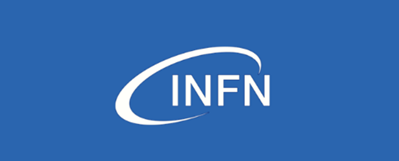 Buone prassi e procedure 2024
Obiettivo per il 2024 è andare a «regime» con la chiusura dei bimestri entro il mese di giugno (richiesta del MUR di ieri)

non appena chiuso il 2023 apriremo i bimestri 7 e 8 in modo da caricare le relative spese (le procedure sono già presenti in GEA);

si consiglia di caricare le nuove procedure (se ve ne fossero) contestualmente all’impegno contabile, è possibile caricarle e non «contrattualizzarle» fin quando non sarà stata compilata la check list di autocontrollo acquisti (o reclutamenti) a cura del Rup della procedura con il supporto del personale amministrativo (ove fosse necessario);

si ricorda l’importanza dell’archivio digitale della documentazione di spesa, di riportare cup e dettagli del progetto su tutta la documentazione contabile (anche spese 7%) per rispondere ai requisiti di tracciabilità e imputabilità nonché a dimostrare che non vi sia doppio finanziamento (punto sottolineato durante l’audit);

è necessaria l’individuazione del titolare effettivo del credito per ogni spesa, se ne raccomanda quindi la corretta individuazione durante la fase di contrattualizzazione e/o il controllo sul pregresso;

avvio anticipato gare: possibile con motivazione «urgenza data dalla data di chiusura dei progetti PNRR» e se non è prevista consegna e pagamento totale della commessa; il pagamento di un anticipo è ammesso a condizione che l’OE abbia presentato la relativa garanzia (è scritto nel verbale di avvio anticipato)
20
Michela Giovagnoli - PNRR INFRASTRUTTURE DI RICERCA - PROGETTO ETIC
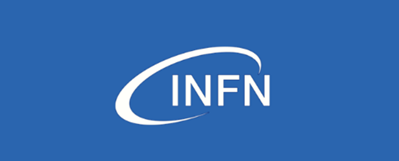 Buone prassi e procedure 2024
il Decreto Interministeriale MIMIT- MUR n. 269/2024 del 4 gennaio 2024, pubblicato il 19 febbraio 2024 ha stabilito un aumento dei costi standard del personale a TD assunto per il progetto, in vigore dal 1 marzo 2024
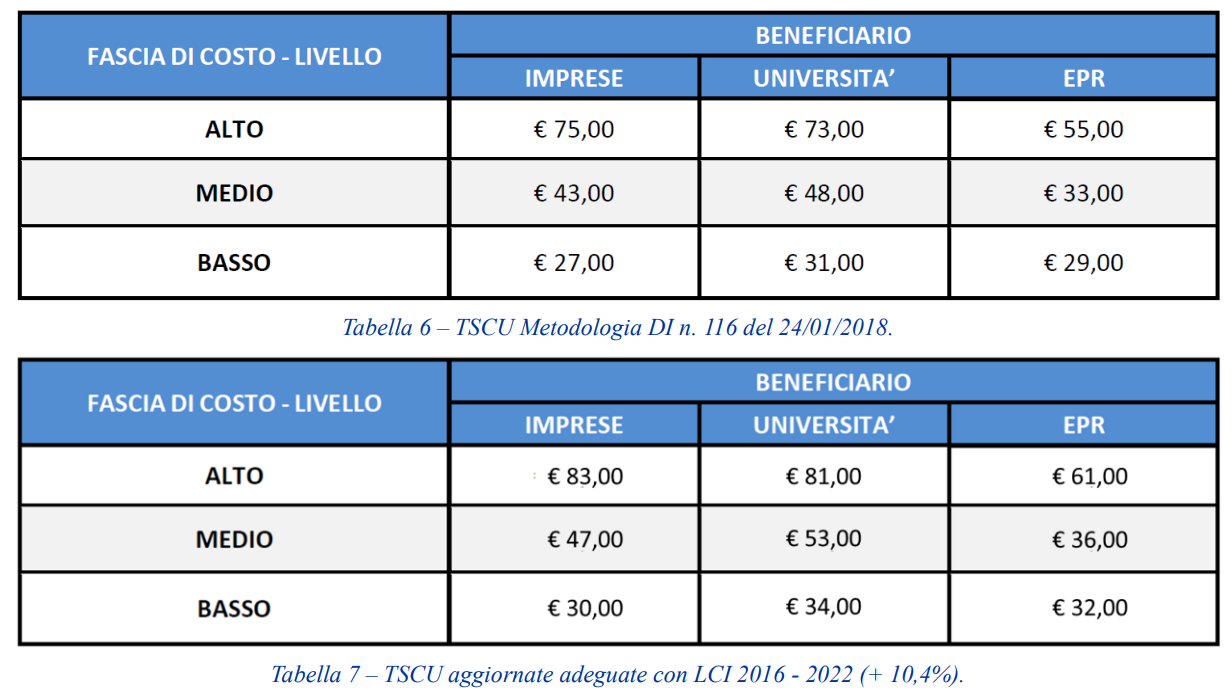 21
Michela Giovagnoli - PNRR INFRASTRUTTURE DI RICERCA - PROGETTO ETIC
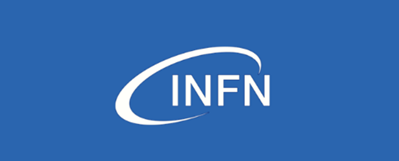 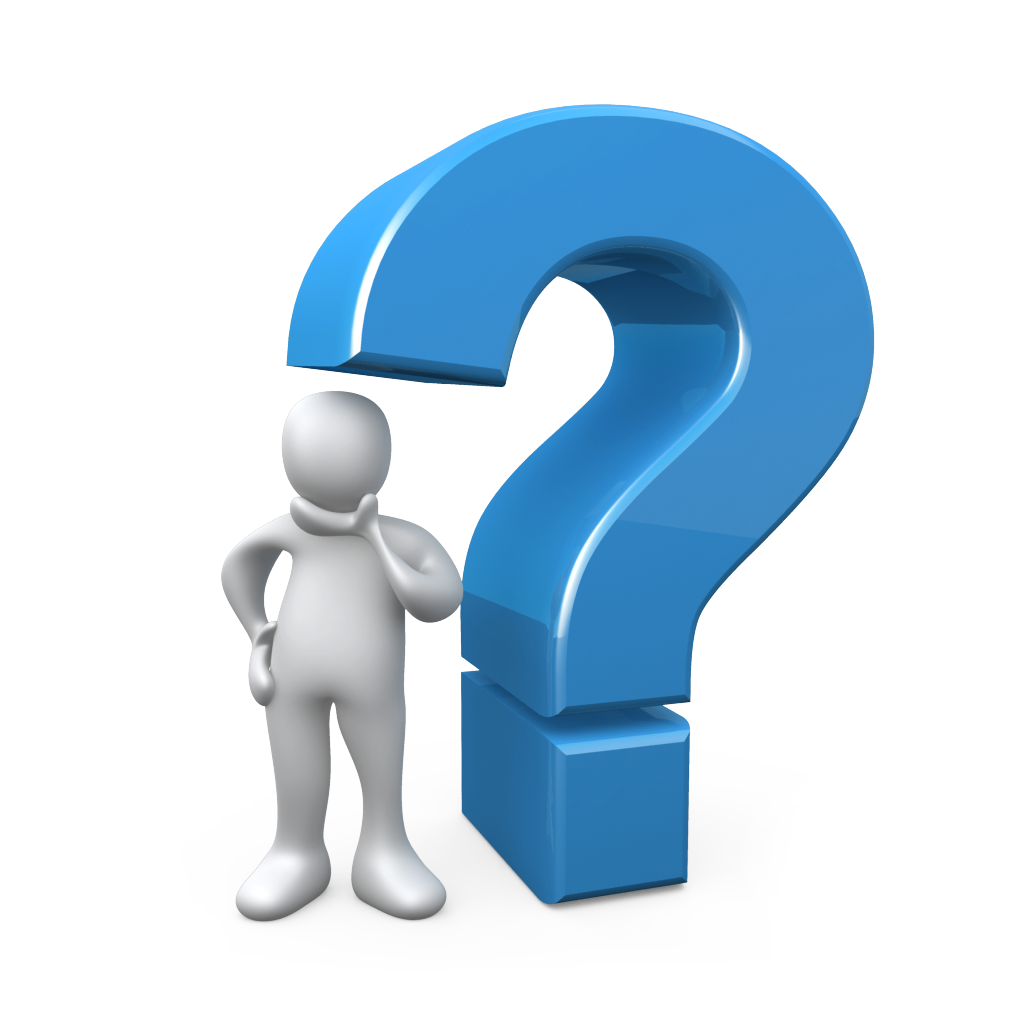 Domande?



                                 Suggerimenti?
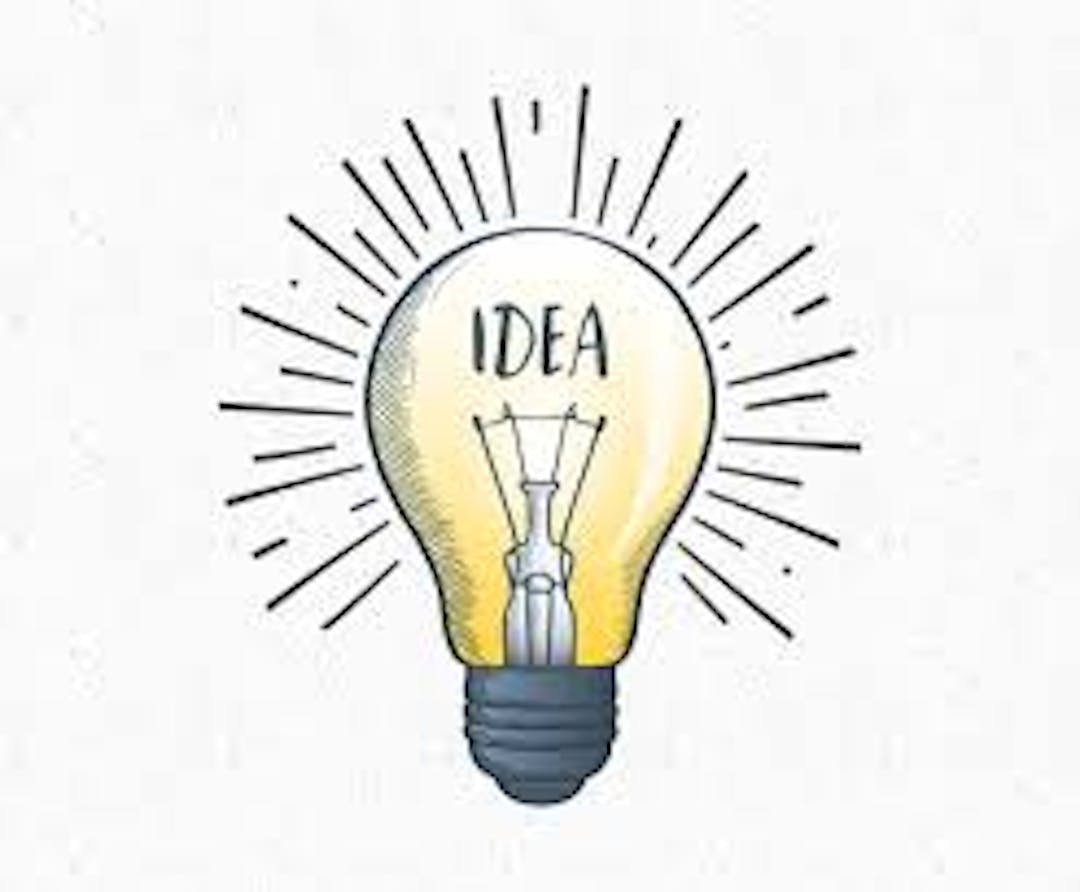 22
Michela Giovagnoli - PNRR INFRASTRUTTURE DI RICERCA - PROGETTO ETIC
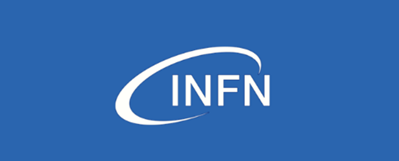 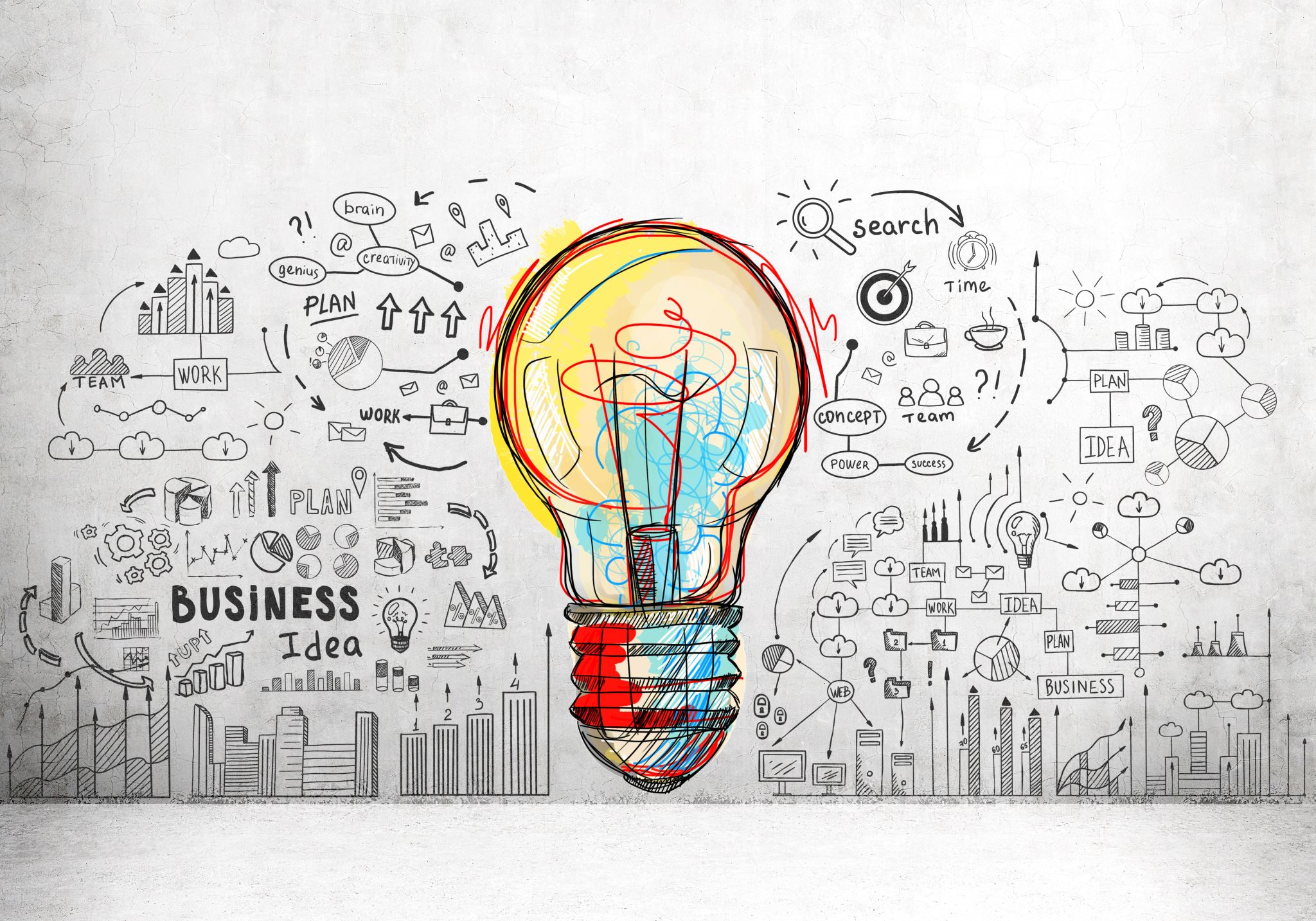 Grazie per l’attenzione e buon lavoro!
Etic-amministrativi@lists.infn.it
Michela.giovagnoli@roma1.infn.it
Isabella.sacchet@roma1.infn.it
Francesca.torresi@roma1.infn.it
23
Michela Giovagnoli - PNRR INFRASTRUTTURE DI RICERCA - PROGETTO ETIC